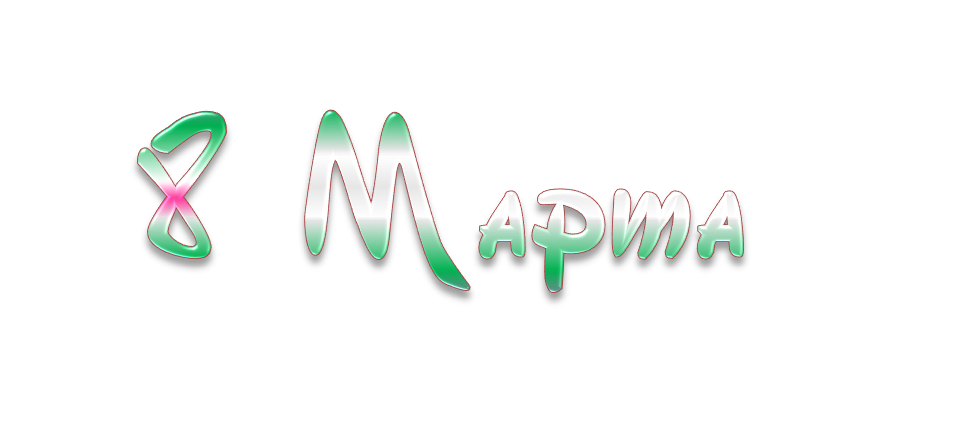 Автор: Матюшкина Анжелика Владимировна, учитель начальных классов ГБОУ СОШ № 680 г. Москвы2014
Вы можете использовать данное оформление 
для создания своих презентаций, 
но в своей презентации вы должны указать 
источник, где скачали работу, 
и автора шаблона :
Матюшкина Анжелика Владимировна, 
учитель начальных классов
ГБОУ СОШ № 680 г. Москвы
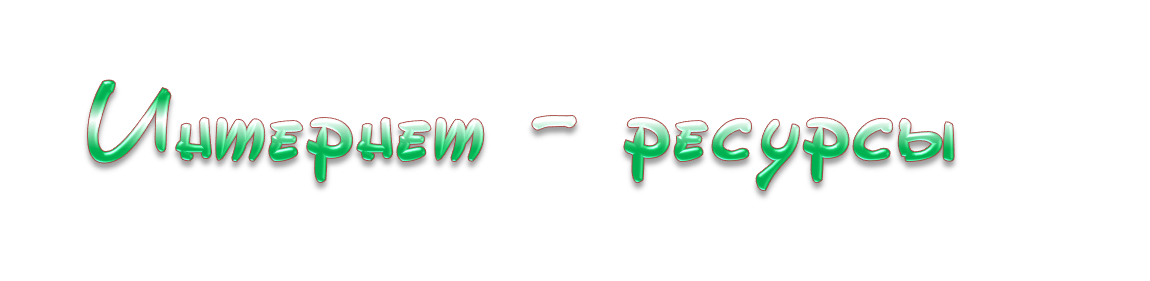 http://img-fotki.yandex.ru/get/4403/natali73123.240/0_4df9c_69d1f9ee_XL.png  тюльпаны
http://img-fotki.yandex.ru/get/4806/natali73123.e2/0_3b739_6603f8b7_XL.png  бусы
Надпись «8 Марта» можно удалить, если шаблон будет использоваться не к празднику.